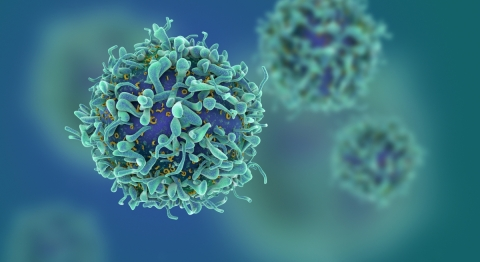 Chapitre 3

Réplication virale
I. Généralités
Le processus d'infection d'une cellule par un virus peut être subdivisé en trois grandes étapes distinctes :

 L'attachement, la pénétration et la décapsidation qui mènent à l'internalisation du matériel génétique viral dans la cellule hôte.
L'expression des gènes et la réplication qui engendrent respectivement la synthèse des protéines codées par le génome viral et la multiplication de ce dernier.
L'assemblage et la libération qui aboutissent à la production et à la libération de particules virales infectieuses, prêtes à propager l'infection vers d'autres cellules.
II. Etapes
I.1. Attachement
Le début du processus d'infection commence par la rencontre entre le virus et la cellule cible, ce qui est appelé l'adsorption. 
Cela se produit lorsque le virus se lie à un récepteur spécifique situé à la surface de la cellule cible. 
Cette reconnaissance est généralement effectuée par une protéine de surface de la cellule hôte, dont l'expression est souvent restreinte à certains types de cellules ou de tissus. 
Il peut s'agir d'une protéine membranaire (le plus souvent), d'un glucide (souvent lié à une protéine), de protéoglycanes ou d'un glycosaminoglycane ,,,
II. Etapes
I.1. Attachement
La reconnaissance du récepteur cellulaire est effectuée par un composant externe du virion. 
Pour les virus enveloppés, ce sont les glycoprotéines de l'enveloppe virale qui assurent cette reconnaissance du récepteur sur la cellule à infecter. 
Pour les virus nus, cette interaction se produit par l'intermédiaire des protéines de la capside.
L'interaction entre le virion et le récepteur constitue une liaison physique dont la formation de ponts hydrogènes, des liaisons électrostatiques et l'interaction de domaines hydrophobes.
II. Etapes
I.2. Pénétration
L’attachement est suivi d’une pénétration rapide dans la cellule, pour éviter tous type de stress extracellulaire pouvant affecter le virion (exemple : flux de mucus), cette étape nécessite de l’énergie ; elle peut se faire selon plusieurs mécanismes:
a. Endocytose médiée par les récepteurs de surface : les virus qui se lient par des ligands sont introduits dans des cavéoles recouvertes de clathrine ou bien de cavéoline et deviennent des vésicules endocytaires.  Ces vésicules endocytaires vont par la suite perdre leur revêtement clathrine ou bien de cavéoline et fusionnent avec des « endosomes précoces » (vésicules acides de pH 6-6.5) et qui deviennent ensuite des « endosomes tardifs » (pH : 5-6). Ces dernières fournissent les matériaux aux lysosomes (riches en enzymes digestives).
II. Etapes
I.2. Pénétration
b- Endocytose médiée par les récepteurs de surface indépendante de clathrine-cavéoline.
c- Endocytose en masse massive : il y a une formation d’une vésicule qui engloutit toutes les molécules présentes dans le liquide extracellulaire y compris le virus
d- Phagocytose : c’est une forme d’endocytose médiée par les récepteurs qui est utilisée par quelques cellules spécialisées pou engloutir des cellules entières (exemple le mimivirus).
e- Fusion : utilisée exclusivement par les virus enveloppés : La fusion de l'enveloppe virale peut se produire au niveau de la membrane cellulaire ou dans des vésicules endocytosées.
II. Etapes
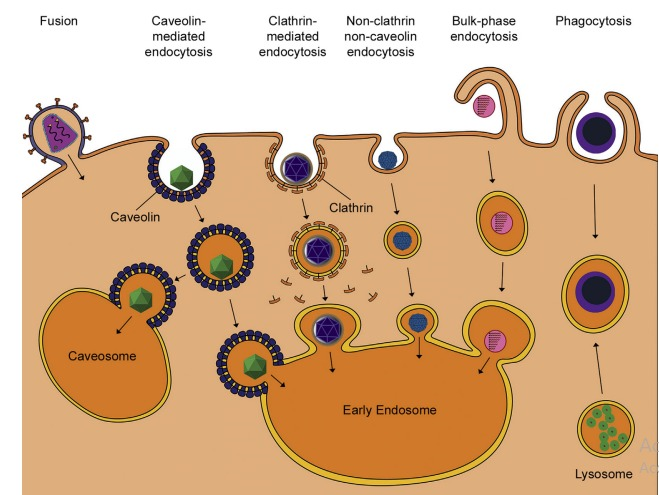 Fig 1. Mécanismes de pénétration des différents virus
II. Etapes
I.3. Décapsidation
C’est la dégradation de la capside qui mène à la libération du génome du virus dans la cellule. Elle se fait par:
Formation de pores dans l’endosome : exemple rhinovirus qui entre par endocytose médiée par des récepteurs dans des vésicules recouvertes de clathrine : Dans l’endosome acide, le virus grossit de 4%, et une protéine virale VP1 forme des pores dans l’endosome, qui mène à la libération du génome.

b. Décapsidation par HA : exemple virus de la grippe : il possède une protéine virale HA (hémmaglutinine) qui est intégrée dans l’enveloppe du virus :
II. Etapes
I.3. Décapsidation
C’est la dégradation de la capside qui mène à la libération du génome du virus dans la cellule. Elle se fait par:
Formation de pores dans l’endosome : exemple rhinovirus qui entre par endocytose médiée par des récepteurs dans des vésicules recouvertes de clathrine : Dans l’endosome acide, le virus grossit de 4%, et une protéine virale VP1 forme des pores dans l’endosome, qui mène à la libération du génome.
b. Décapsidation par HA : exemple virus de la grippe : il possède une protéine virale HA (hémmaglutinine) qui est intégrée dans l’enveloppe du virus :La HA se lie aux résidus d’acide sialique à la surface des cellules épithéliales respiratoires.
-Pénétration par endocytose
II. Etapes
I.3. Décapsidation
Le pH faible de l’endosome provoque un changement de conformation du HA, ce qui révèle un peptide de fusion 
-Ce peptide rapproche et fusionne l’enveloppe virale et celle de la membrane endosomale.
-Libération du génome
c. Pas de pénétration : exemple : Poliovirus qui ne pénètre pas dans la cellule :
- Liaison de la capside au récepteur de surface
- Changement conformationnel et création de pores dans la membrane cellulaire 
Libération du génome (ARN)
II. Etapes
I.3. Décapsidation
d. Home-base for réplication : exemple réovirus, après pénétration, le virus reste intact et ne se détache pas complètement du cytoplasme formant une base pour la réplication.
e. Entrée intacte:
Après fusion de l’enveloppe virale avec la membrane plasmique, les nucléocapsides intactes sont transportées le long des microtubules jusqu’au noyau.
II. Etapes
I.3. Décapsidation
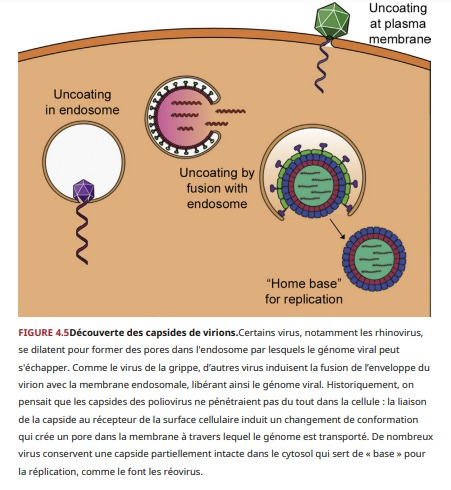 Fig 2. Mécanismes de décapsidation
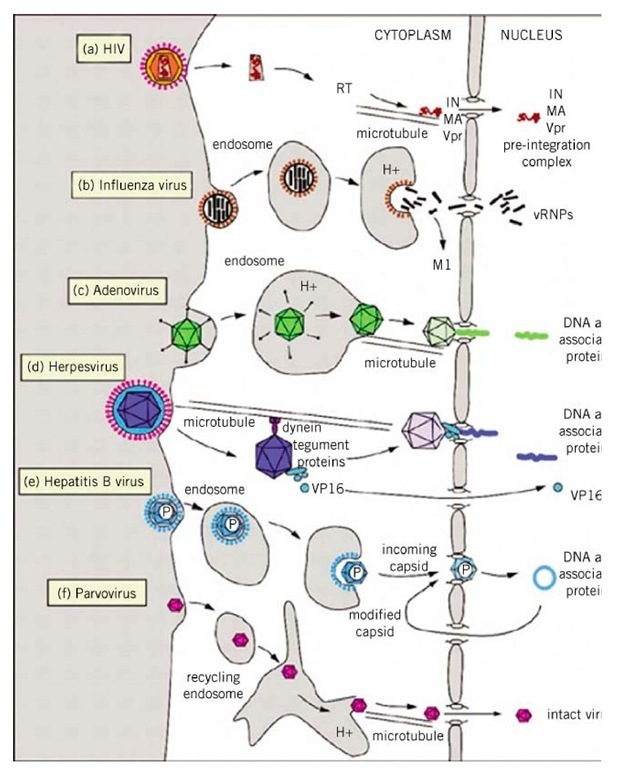 Lentivirus : Suite au désassemblage dans le cytoplasme, l'ARN subit une rétrotranscription en ADN double brin. Le complexe [ADN - protéines virales], connu sous le nom de complexe de pré-intégration, facilite l'acheminement de l'ADN viral vers le noyau en interagissant avec les protéines du complexe de pores nucléaires (CPN), ensuite, l'ADN viral s'intègre dans le chromosome de l'hôte.
Orthomyxovirus :                 
Les ribonucléoprotéines sont libérées de l’endosomae dans le cytoplasme suite à la fusion de l'enveloppe virale avec la membrane de l'endosome. Ces ribonucléoprotéines se dispersent en direction du complexe de pores nucléaires, pénétrant dans le noyau via un mécanisme de transport actif
Adénovirus : la capside de l'adénovirus se fixe au complexe de pores nucléaires. Les moteurs moléculaires perturbent la capside, libérant ainsi l'ADN viral dans le noyau.
Herpesvirus : la capside atteint le complexe du pore nucléaire, après un changement de conformation et ouverture de l'anneau "portail" au sommet de la capside, l'ADN est éjecté dans le noyau.
Hépadnavirus : Les capsides pénètrent dans les pores nucléaires, mais en raison de leur taille volumineuse, elles ne peuvent traverser les filaments disposés en panier. Par conséquent, les capsides matures, contenant l'ADN, subissent un désassemblage dans le panier, libérant ainsi le génome viral circulaire dans le nucléoplasme.
Parvovirus : les capsides pénètrent intactes dans le noyau.
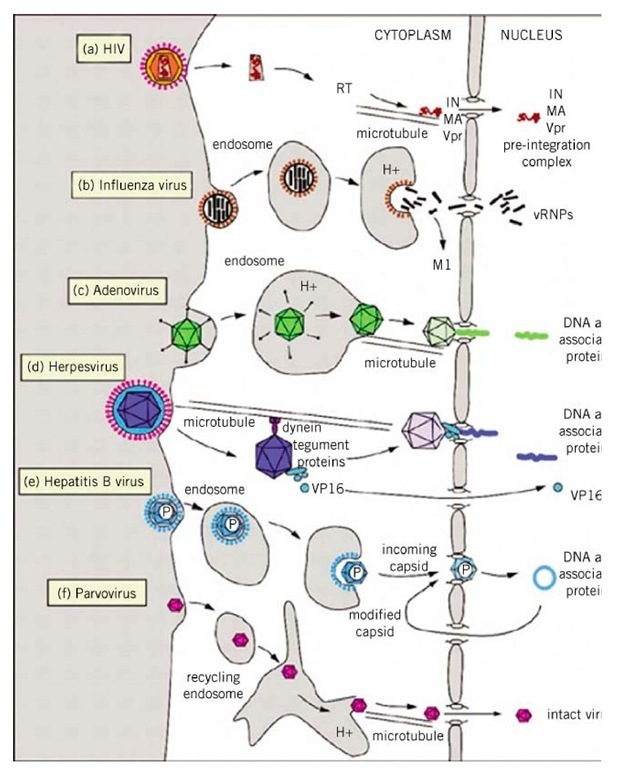 II. Etapes
I.4. Transport viral à travers le cytosquelette
Le cytosquelette est composé de trois types de filaments protéiques : les microfilaments d'actine, les microtubules et les filaments intermédiaires.

Le transport dépendant des microtubules semble être impliqué dans les déplacements à longue distance
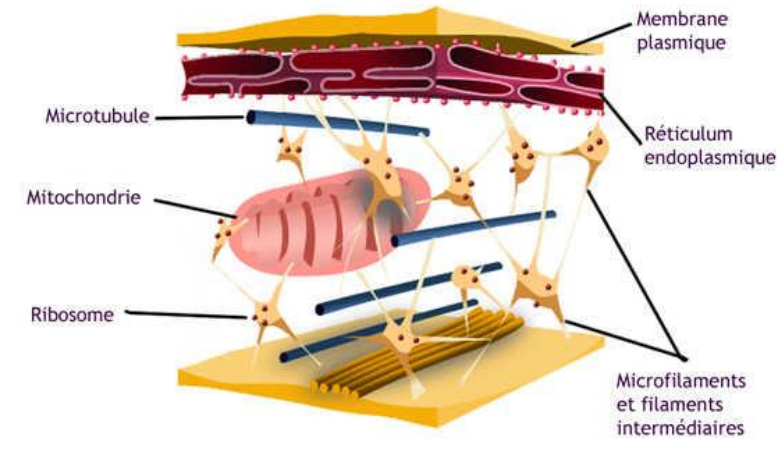 Fig 3. Structure de la cytosquelette
II. Etapes
I.4. Transport viral à travers le cytosquelette
a. Les microtubules:
Cylindres de 25 nm de diamètre composés de dimères de tubuline alpha et beta, 
Le pôle positif, à la périphérie cellulaire , tandis que le pôle négatif est situé au centrosome. 
Des protéines moteurs sont associées aux microtubules:  les kinésines (pour le transport antérograde) et les dynéines (pour le transport rétrograde)
Les dynéines nécessitent la présence de la dynactine comme co-facteur.
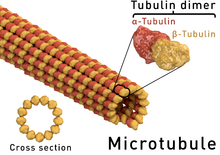 Fig 4. Structure de la microbtubule
II. Etapes
I.4. Transport viral à travers le cytosquelette
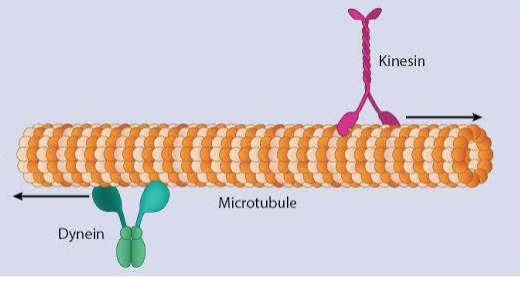 Transport rétrograde 
 Déplacement vers le noyau
Transport antérograde 
 Du centre de la cellule vers la membrane
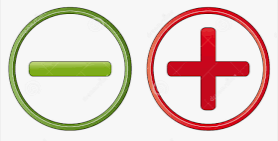 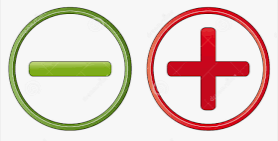 Transport viral rétrograde: le virus introduit à la cellule (dans des vésicules endocytiques ou en tant que virus libre) traversent le cortex d'actine pour être transportés par la dynéine/dynactine le long des microtubules vers le centre organisateur microtubulaire de la cellule, puis les virus peuvent être acheminés vers le noyau.
II. Etapes
I.4. Transport viral à travers le cytosquelette
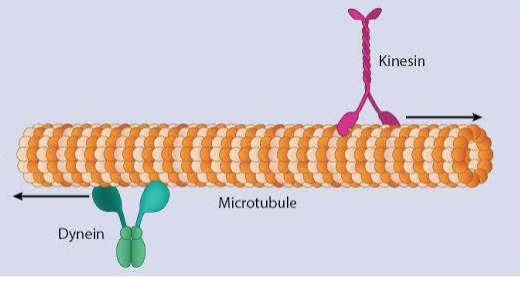 Transport rétrograde 
 Déplacement vers le noyau
Transport antérograde 
 Du centre de la cellule vers la membrane
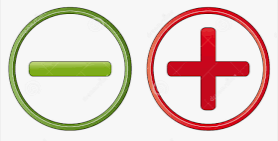 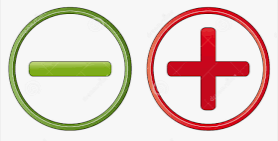 Transport viral antérograde: Dans le cas du bourgeonnement viral à la membrane plasmique, le réseau microtubulaire reliant le centrosome à la périphérie est utilisé, grâce aux moteurs du transport antérograde de la famille des kinésines. le HIV et le SIV, utilisent la protéine structurale Gag pour se lier à des moteurs de type kinésine, permettant le transport le long des microtubules.
II. Etapes
I.4. Transport viral à travers le cytosquelette
Les microfilaments d'actine: 
Ils sont composés de polymères de molécules d'actine, la polymérisation ou la rétraction des filaments assurent, le transport cellulaire, les mouvements, la phagocytose… 
le réseau d'actine intervient pour le bourgeonnement des virus près de la membrane plasmique
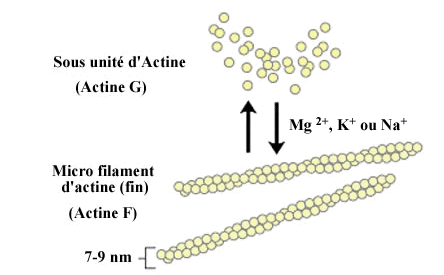 Fig 5. Structure des microfilaments d’actine
Transport viral à travers le cytosquelette
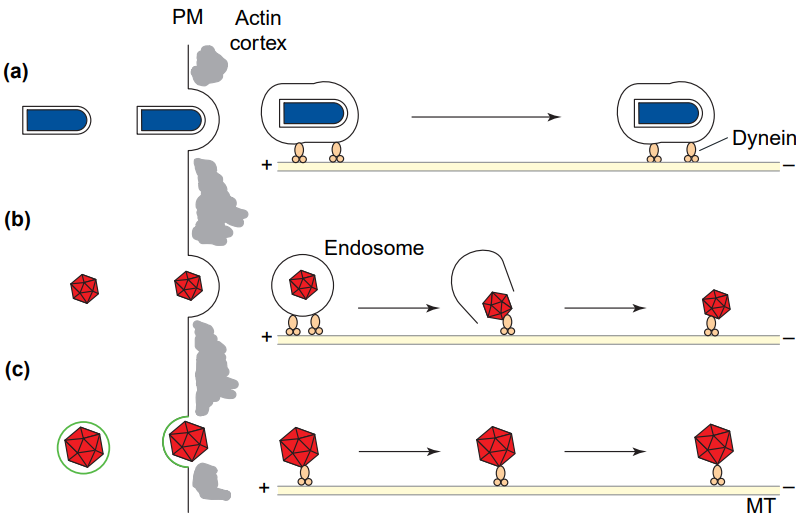 Entrée du virus et cytosquelette: Les virus entrants peuvent pénétrer dans les cellules par endocytose ; par exemple, (a) le virus de la stomatite vésiculaire et (b) l'adénovirus, ou (c) par fusion directe de la membrane virale (verte) avec la membrane plasmique (PM) comme le virus de l'herpès simplex.
Transport viral à travers le cytosquelette
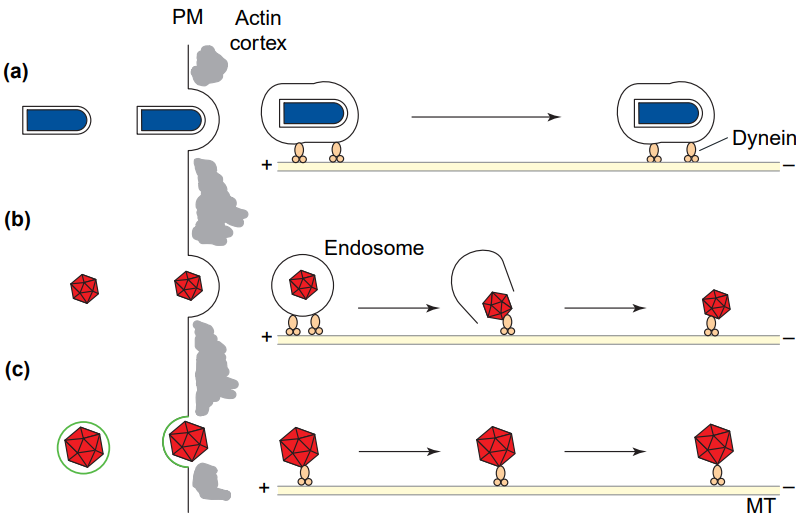 La vésicule endocytaire et certaines capsides virales (rouges) peuvent pénétrer dans le cortex d'actine (gris) sous-jacent à la membrane, puis utiliser la dynéine pour se déplacer vers les extrémités négatives des microtubules (MT).
Transport viral à travers le cytosquelette
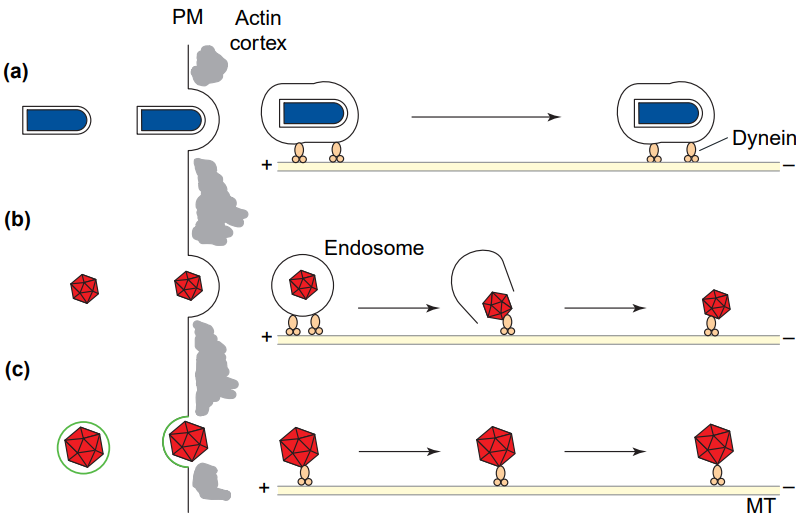 Le virus peut également lyser ou fusionner avec la membrane endocytaire (b), libérant la capside dans le cytosol. Soit la membrane endocytaire de l'hôte interagit avec le cytosquelette [(a) et (b)], soit une structure sous-virale, telle que la capside, interagit directement avec le cytosquelette [(b)1 (c)].
Transport viral à travers le cytosquelette
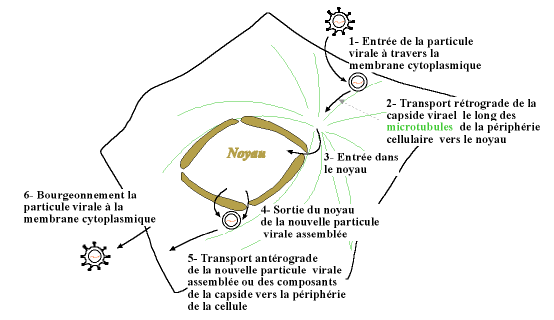 Fig 5. Etapes du transport viral intracellulaire